Тел шымарт3ыс.
!а-1а-1а  9й29 киттек урман1а,
Ш9-ш9-ш9 урманда ел9к беш9,
Ле-ле-ле  ауы2 ит9йек 9ле,
Ге-ге-ге 3алай т9мле ел9ге.
Э(е) х9рефт9рене4 д5р56 я2ылышы
872 башында
Э 5н5 ишетел9      урта8ында
                                  а2а1ында
 Э х9рефе я2ыла     872 башында
                                  872 урта8ында
Е х9рефе я2ыла-
                                  872 а2а1ында
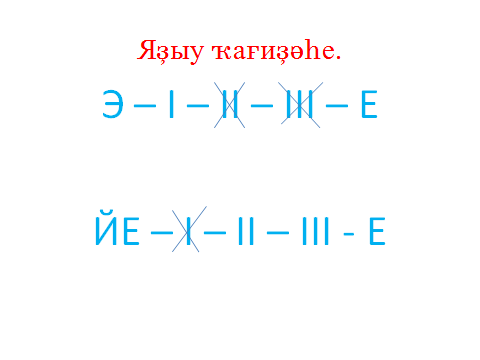